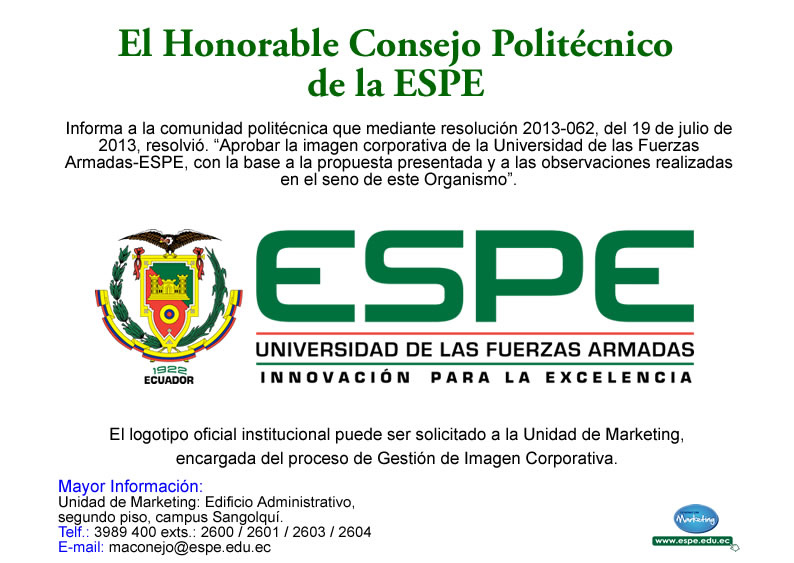 DEPARTAMENTO DE CIENCIAS ECONÓMICAS, ADMINISTRATIVAS Y DE COMERCIO 
 CARRERA DE INGENIERÍA EN COMERCIO EXTERIOR Y NEGOCIACIÓN INTERNACIONAL 
 
 
PROYECTO DE GRADO PREVIO A LA OBTENCIÓN DEL TÍTULO DE INGENIERO EN COMERCIO EXTERIOR Y NEGOCIACIÓN INTERNACIONAL 
 
 
TEMA: “ANÁLISIS DEL EFECTO EN LAS EXPORTACIONES ECUATORIANAS DE LA PARTIDA 0603.11 ROSAS, ANTE LA SUSPENSIÓN DEFINITIVA DE LA LEY DE PREFERENCIAS ARANCELARIAS ANDINAS Y ERRADICACIÓN DE LA DROGA (ATPDEA) CON EEUU, EN EL PERÍODO 2012-2015”. 
 
 
		AUTORAS: TERÁN SILVA, KARLA ELIZABETH
                    		    TITUAÑA SANDOVAL, EVELYN MARISELA  
  
DIRECTORA: ING. SÁNCHEZ, MARÍA ISABEL  
 
 QUITO, DICIEMBRE 2016
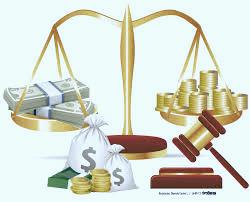 COMPARACIÓN
ATPDEA(2012-2013)
SIN ATPDEA(2014-2015)
0%
6,8%
Depreciación del Petróleo
Estrategias de mitigación
Apreciación del dólar
Entornos
Nuevos Mercados
Competidores vecinos
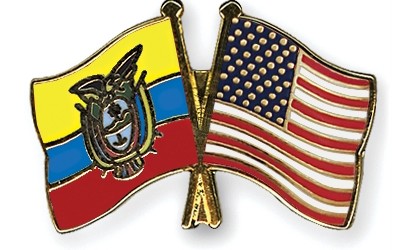 PLANTEAMIENTO DEL PROBLEMA
Efecto que ha tenido las exportaciones ecuatorianas de la partida 0603.11.00.00 rosas  frente a la suspensión definitiva del ATPDEA con los Estados Unidos en el año 2013.
Comerciales
Económicos
Estrategias de mitigación
VARIABLES DE ESTUDIO
ECONÓMICAS
P1---- Corresponde al período 2012-2013
P2---- Corresponde al período 2014-2015
VARIABLES DE ESTUDIO COMERCIALES
P1---- Corresponde al período 2012-2013
P2---- Corresponde al período 2014-2015
VARIABLES ECONÓMICAS

BALANZA COMERCIAL CON EEUU
TRABAJADORES  EN EL SECTOR
Reformas 2014
Sector Florícola
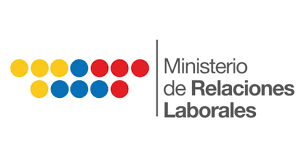 7 hrs. L-V
 5 hrs. Sáb
Sábado recargo 25%
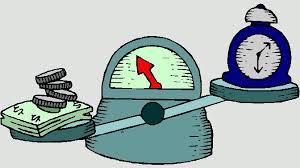 2014-20158 trabajadores/héc
2012-2013
12 trabajadores/héc
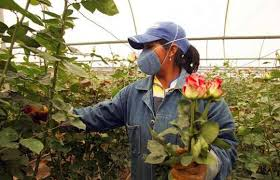 BONOS TRIBUTARIOSCERTIFICADO DE ABONO TRIBUTARIO (CAT´s)
Reactivó la concesión de CAT´s, a través de SENAE
20/sep / 2013
Resolución 105 COMEX
Beneficiarios
Procedimiento
Ley  y Reglamento a la Ley de Abono Tributario
Artículo 8 y 9
Generación del Certificado de Abono Tributario
BONOS TRIBUTARIOSCERTIFICADO DE ABONO TRIBUTARIO (CAT´s)
Presupuesto CAT´S período 2013 al 2015
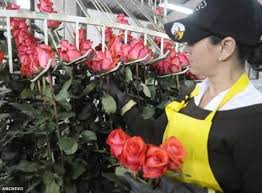 Valor de CAT´s (estimado) entregado por el gobierno a exportadores  (0603.11.00.00 rosas) destino EEUU
RÉGIMEN 61 ADMISIÓN TEMPORAL PARA PERFECCIONAMIENTO ACTIVO Y ANEXOS COMPENSATORIO
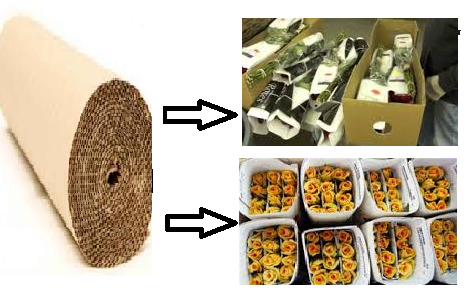 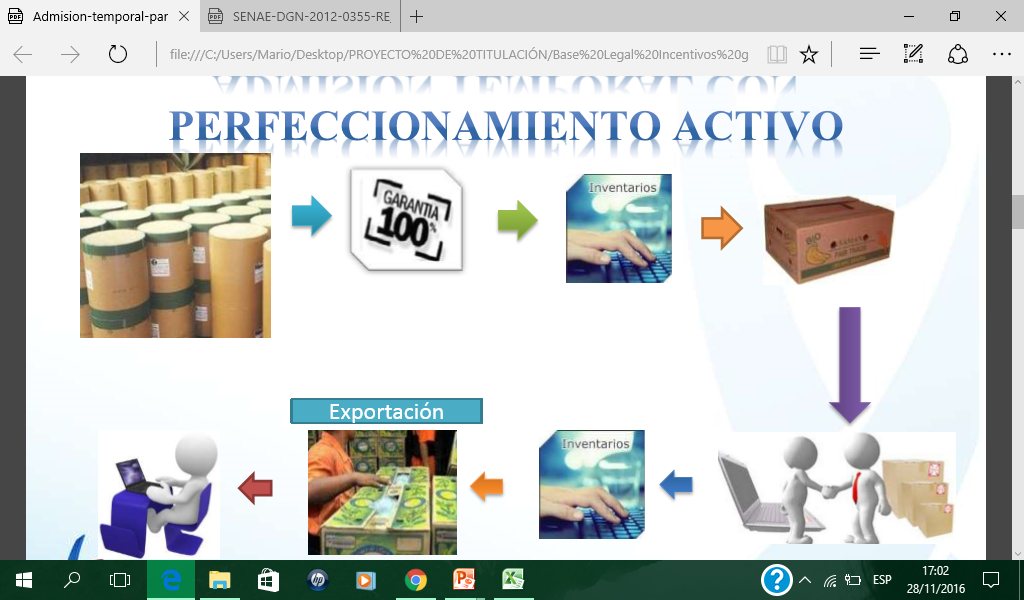 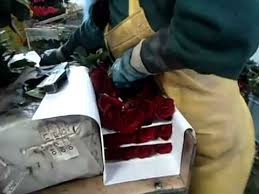 2. Presentar la garantía general o específica
1. Estar registrado y acogerse al régimen
3. lugares habilitados por SENAE.
ACREDITA$1 por kilogramo
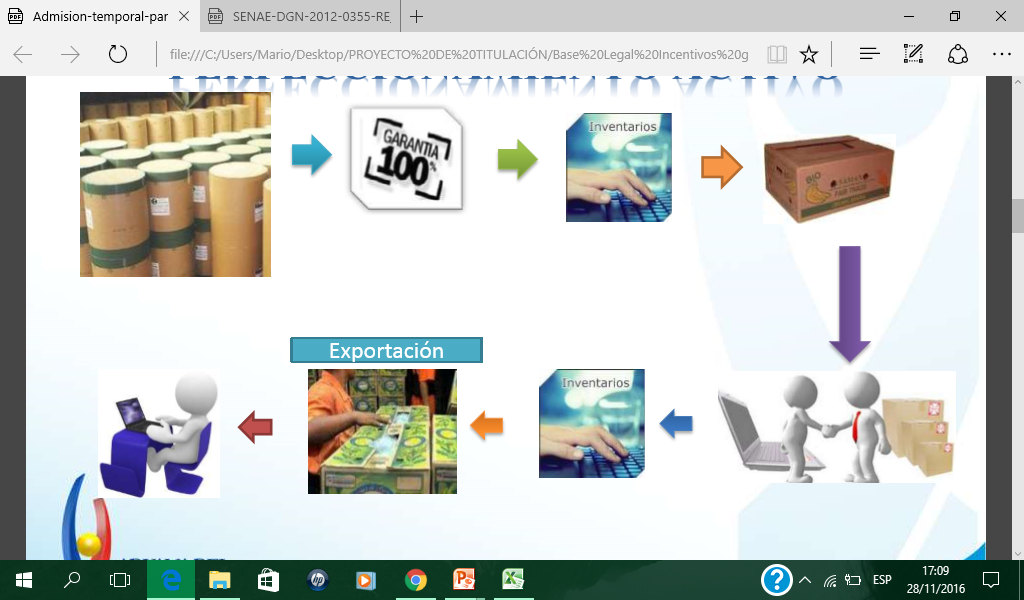 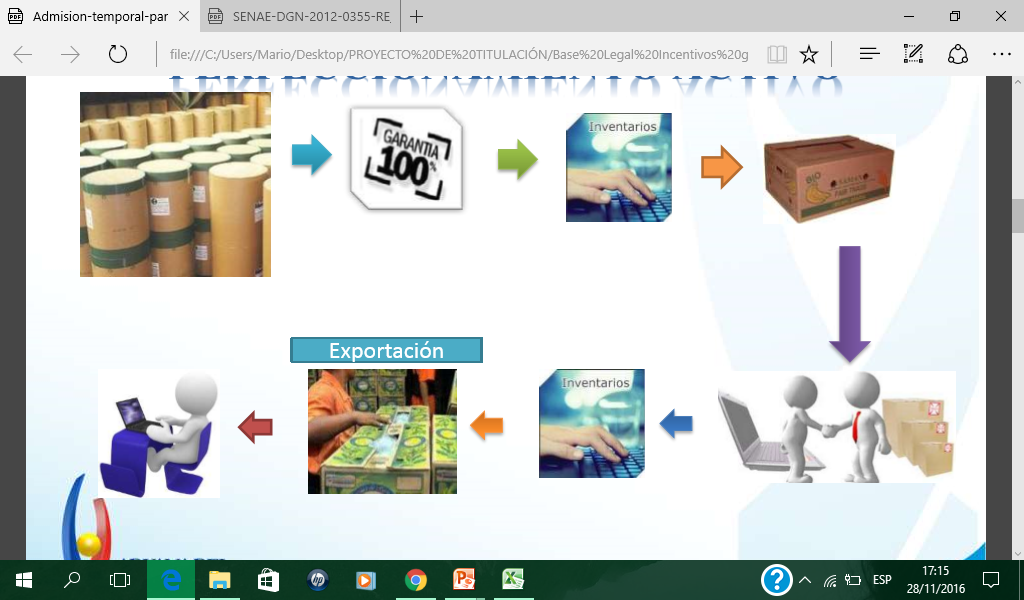 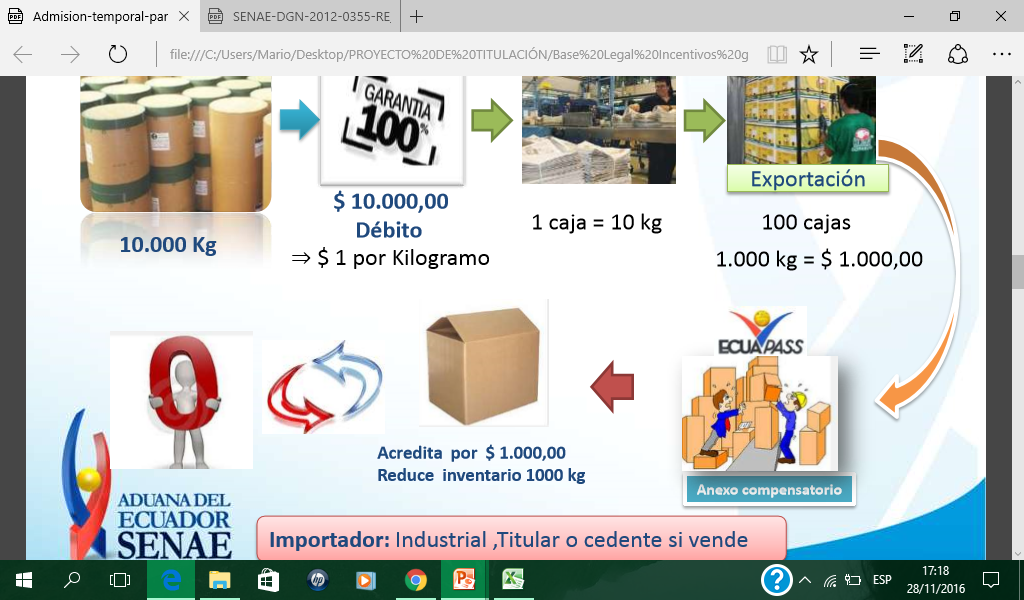 6. Ingreso de las mercancías a zona primaria o cambio de destino aduanero.
5.La compensación se realiza, luego que se confirma la exportación.
4. Llevar un inventario, para posterior ir compensando de acuerdo a las salidas.
BONOS TRIBUTARIOS
DEVOLUCIÓN CONDICIONADA SIMPLIFICADA (DRAWBACK)
PROCEDIMIENTO
No deudas:
SENAE
IESS
SRI
CAT´s
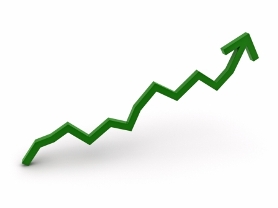 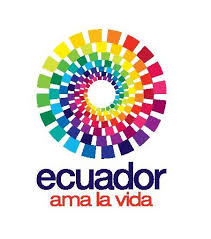 Volumen de la oferta exportable
Cumplidos los requisitos
Convenio de firma electrónica
DAE regularizada
Transferencias Bancarias
No mayor a 3 meses posterior a la regularización
Plazo
5% FOB
Aceptar Condiciones
VARIABLES COMERCIALESEXPORTACIONES (VENTAS) A EEUU  PERÍODO 2012-2015
$ 204.371
$ 243.396
VOLÚMEN DE EXPORTACIONES A EEUU  PERÍODO 2012-2015
38,20 TM
43,63 TM
Valor por TM ($/TM)  Exportaciones rosas a EEUU
Principales motivos de compra de productos florícolas en EEUU
PORCENTAJE DE PARTICIPACIÓN EN EL MERCADO
Mercados proveedores de rosas para Estados Unidos-  Millones USD
“Hasta octubre de 2014, el 96% del mercado de rosas en EEUU fue cubierto con producto de Ecuador y Colombia”
PORCENTAJE DE PARTICIPACIÓN EN EL MERCADO (ROSAS) EN EEUU USD FOB
42,84%
45,59%
PORCENTAJE DE PARTICIPACIÓN EN EL MERCADO DE LA PARTIDA 0603.11.00.00 ROSAS EN EEUU
Factores que influyen en la participación en el mercado del sector exportador de rosas
Caída del precio del petróleo
Caída del precio del petróleo
Devaluación de la moneda
Devaluación de la moneda
Huida de capitales
Reducción de  la Inversión extranjera
Mínimo crecimiento del PIB
POBLACIÓN- ENCUESTA
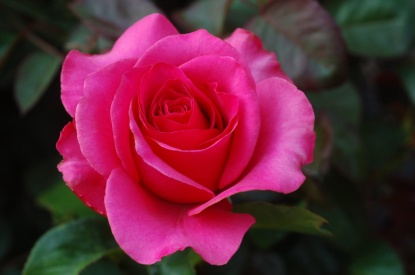 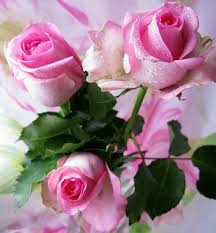 MUESTRA
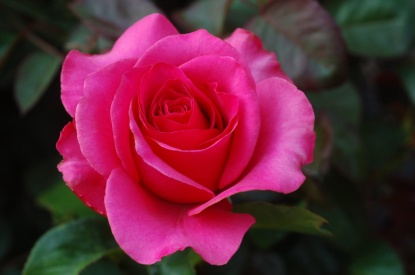 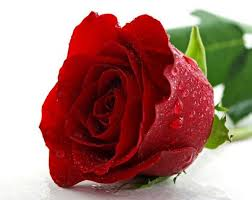 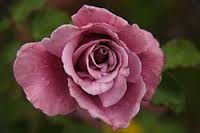 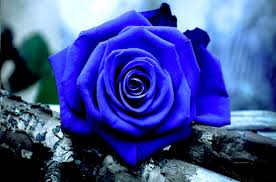 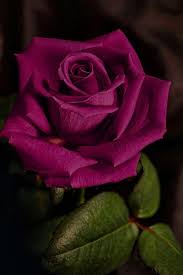 RECOLECCIÓN DE DATOS-ENCUESTA
Grado de dependencia de los encuestados
100% beneficiaba del ATPDEA
Grado de afectación por la suspensión del ATPDEA
¿Considera usted que la competitividad de su empresa se ha visto afectada, debido a la suspensión del ATPDEA? Si su respuesta es SI, indique por qué factor y en qué porcentaje se ve afectada la competitividad de su empresa.
Factores de competitividad afectados
Efectos de la suspensión
Desde que el ATPDEA se suspendió, la empresa se vio en necesidad de:
20%
Certificados de Abono Tributario (CAT´s)
ESTRATEGIAS DE MITIGACIÓN
Aplicación de insumos y fertilizantes naturales
Optimización en utilización de recursos
Tinturados, preservados, nuevas variedades, más gama de colores
3% paquetes de variedades
5% promociones para salir de inventarios
50% por apertura de mercados
Emiratos Árabes Unidos, Bahrein, Asia, Qatar, China, Japón, Canadá, Rusia, Medio Oriente, Países del Caribe, Europa, América Latina, Kuwait
PONDERACIÓN
CONCLUSIONES
CONCLUSIONES
CONCLUSIONES
CONCLUSIONES
RECOMENDACIONES
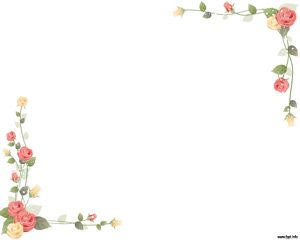